KIGALI, RWANDA22 – 23 SEPTEMBER 2022
The BCH 3 project and its virtual learning environment
The BCH III project
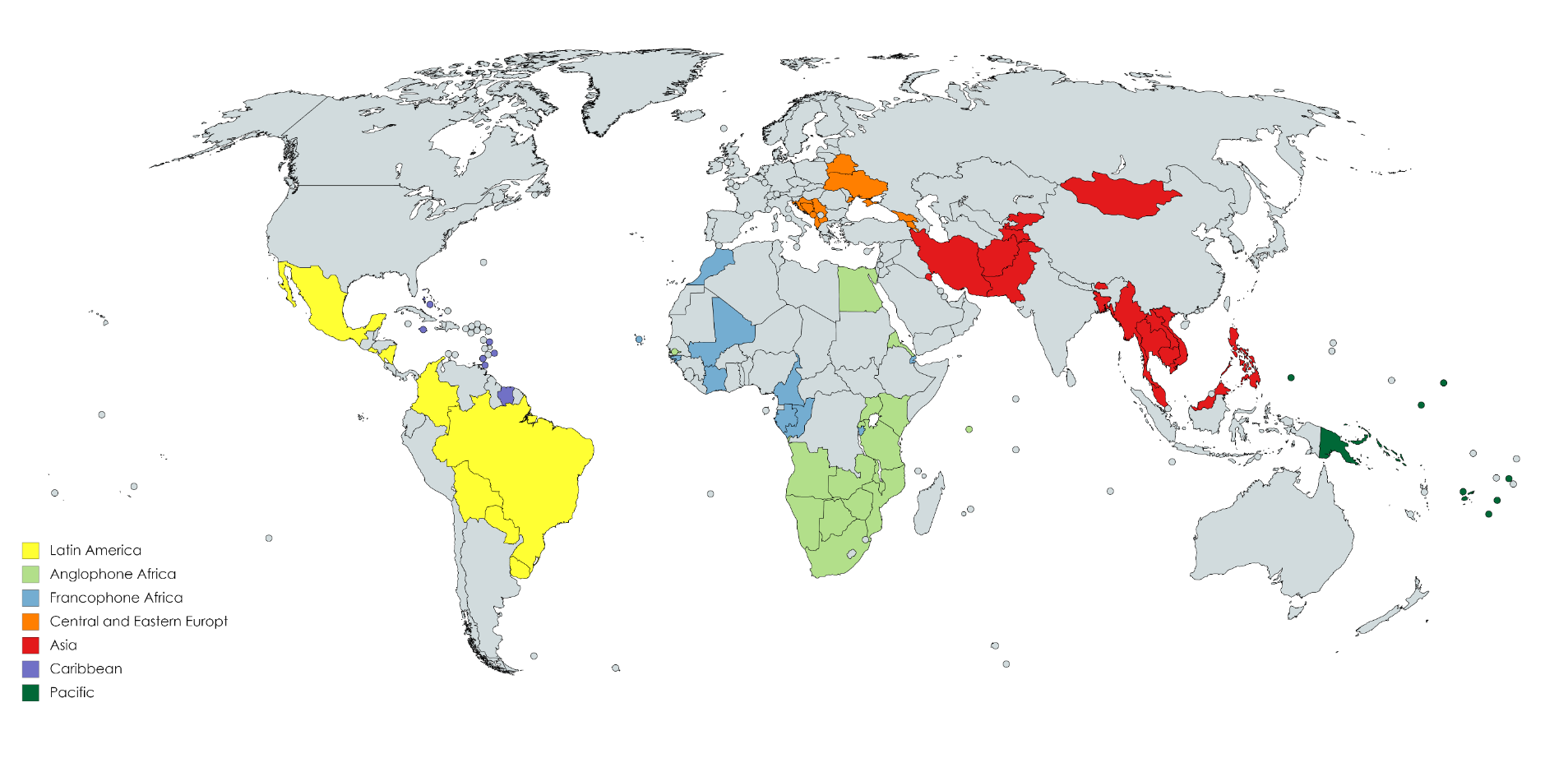 UN Environment – GEF joint venture;
 Project for Sustainable Capacity Building for Effective Participation in the Biosafety Clearing House (BCH phase III);
 Global project with 76 participating countries.
Project objective
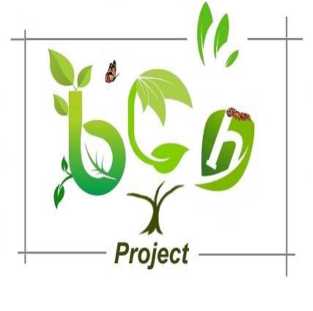 Overall objective: 
To provide support to eligible parties in :
Strengthening of national capacities to effectively access and use the BCH, 
Promoting regional and sub-regional collaboration, networking and exchange of experience for national and regional BCH management.
Project components
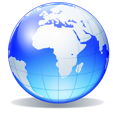 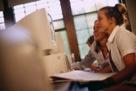 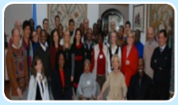 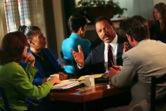 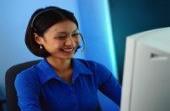 Support to countries on the national level
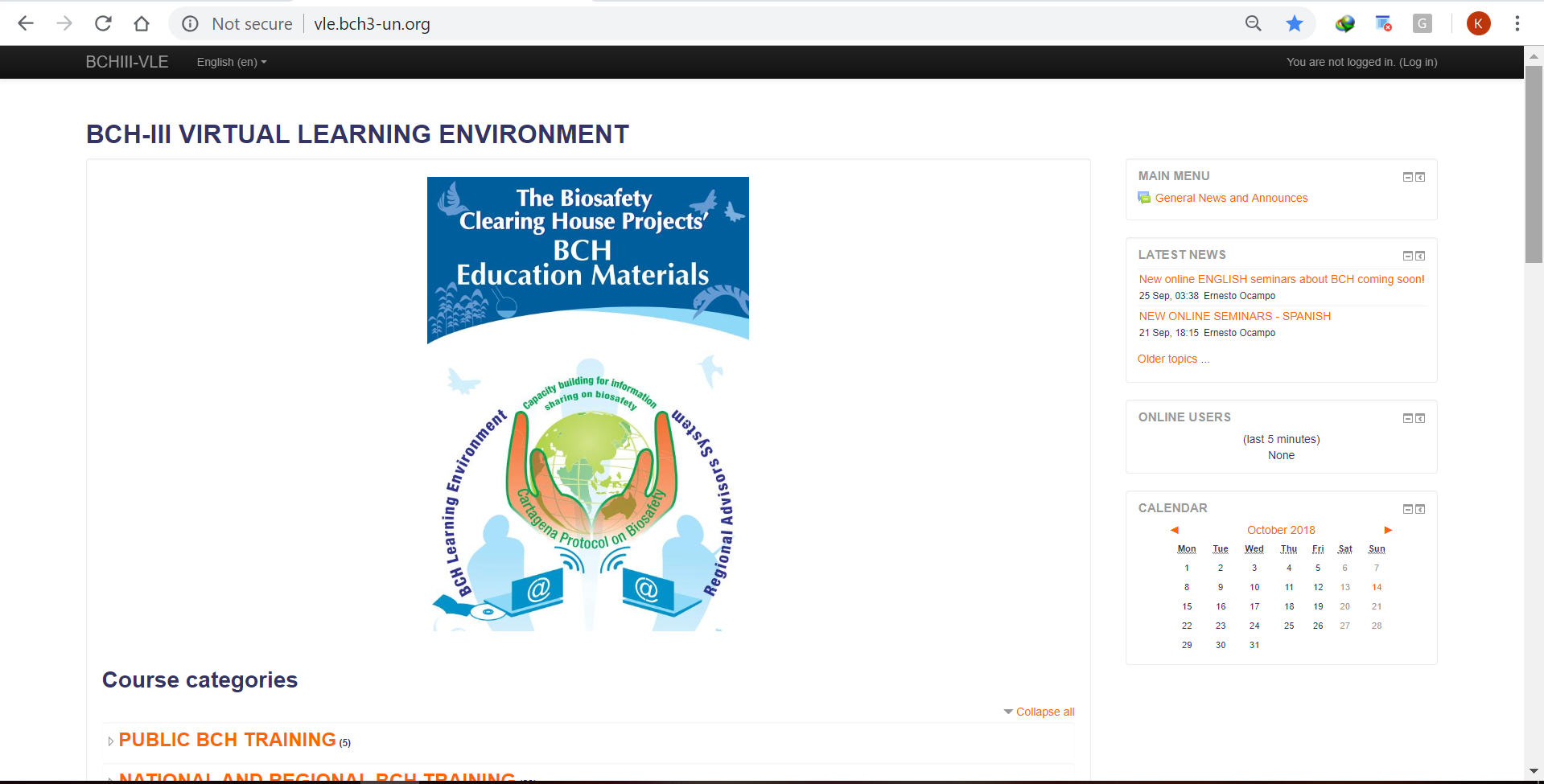 Support received by Countries:
Regional Advisors’ Assistance
Training and Education materials including webinars
National, regional and global training workshops;
Support to integrate national and regional networks of collaboration; and
Virtual Learning Platform (VLE)
 http://bch3-vle.unep.org/
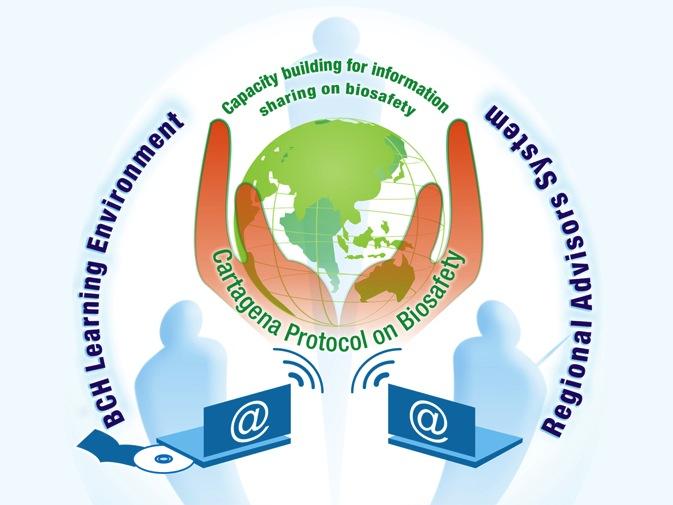 Virtual learning environment
Is tool to make all the BCH learning objects accessible to different target audiences.
 It includes a variety of pre-developed training material such as manuals, interactive training software, case studies and curricula for different stakeholders. 
 Training materials are organized as virtual courses over which customized national and regional training solutions can be built.
bch3-vle.unep.org/
Platform to plan, implement, assess and preserve learning activities
Established in 2018, repository , continued to support the project’s learning activities. 
Runs on Moodle an open source, new features developed consistently by the community, customizable.
Hosted on UNEP’s cloud servers.
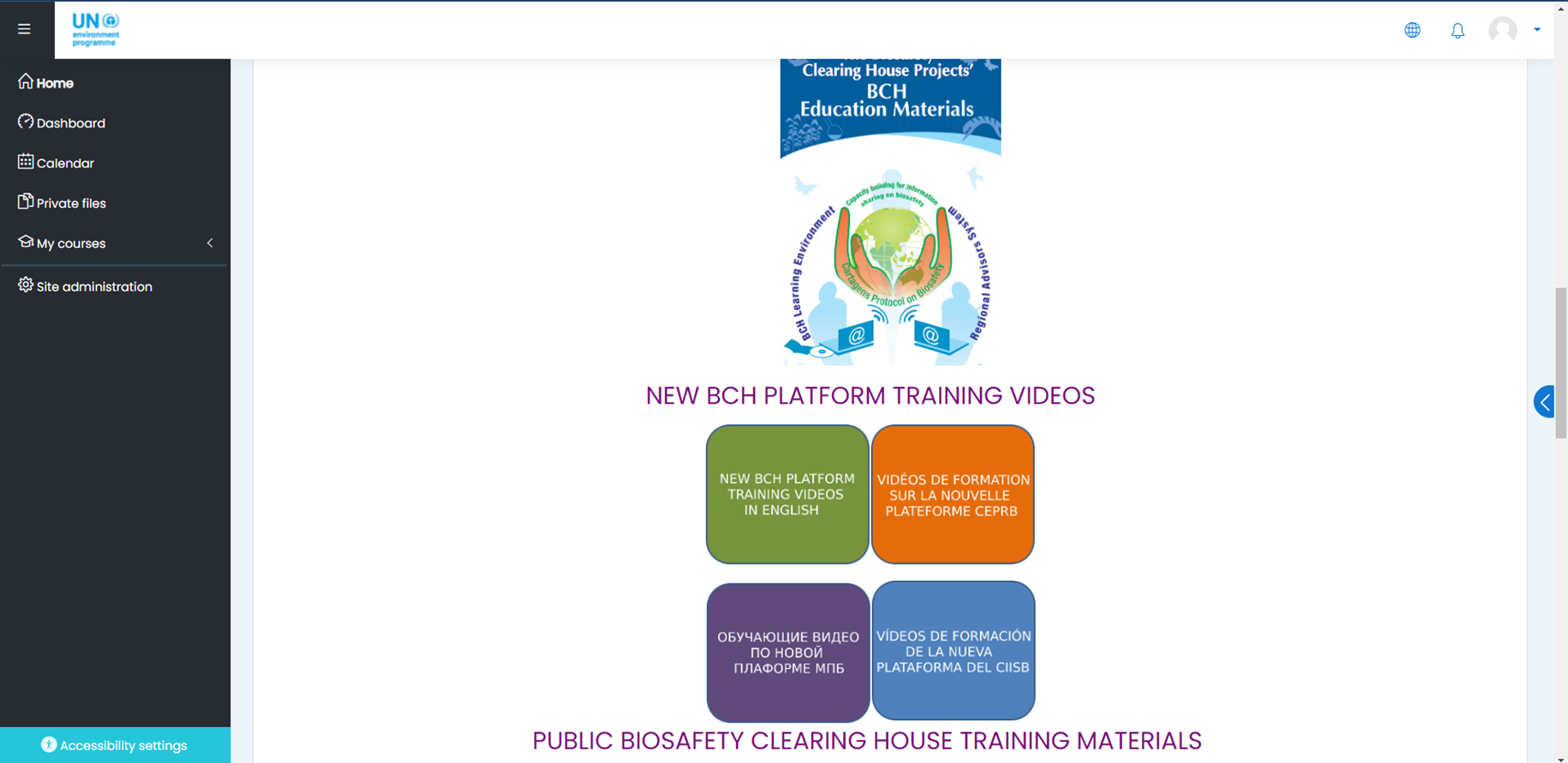 The vle’s essence
Physical, online, hybrid workshops 
Maximizing the VLE leads to a successful workshop
The BCH III VLE:
Better coordination
Ubiquitous learning
Eco-friendly
Simpler coursework preparation process 
Sustainable storage of the workshops’ materials
Who can access the system?
Roles
Workshop Facilitators – Regional Advisors
Learners – Workshop Participants
Guests (unauthenticated)
Administrators - UNEP
HOW can WE access the system?
Points of entry
Main URL
Search engine e.g. Google, Bing
Guests’ functionalities
Consumption of materials from 4 main categories:
Public BCH training materials
New BCH platform training videos
BCH Animated Videos
A few open national courses e.g. Mozambique

Plan to make most of the materials publicly accessible
Key functionalities
Registration and password resetting – All 
Course creation – admins
Course Editing and content creation – Facilitators
Enrollment – All registered users
Knowledge checks – Participants, Facilitators
Feedback collection– Participants, Facilitators
Activity reports and logs– Facilitators, admins
VLE ADMIN BACKEND
Ensure the platform is running smoothly
Ensure up to date, customize, bug fixes, language packs
Content management – course shells, categories, file formats
Integration with other systems 
Ensure security – Data protection, backups
Period analytics for reporting
Support to users